Опыт применения винилэфирных смол
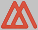 Опыт применения винилэфирных смол в производстве спасательных шлюпок
Девинил 950 ТГ
Девинил 950 ТГ-2 c повышенной тиксотпропией
ИН-900 ТГ S
2
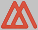 Опыт применения винилэфирных смол в качестве барьеркоута для бассейнов
Девинил  910 ПТ/1
Девинил 910 ПТ/2
3
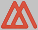 Опыт применения винилэфирных смол при изготовлении деталей интерьера и экстерьера
Девинил 950 ТГ РП
ИН-900 ТГ S
Девинил 950 ТГ-2 с повышенной тиксотропией
Девинил 950 ТГ ПТ
Девинил 950 – 2 Р
4
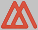 ИН-900 ТГ
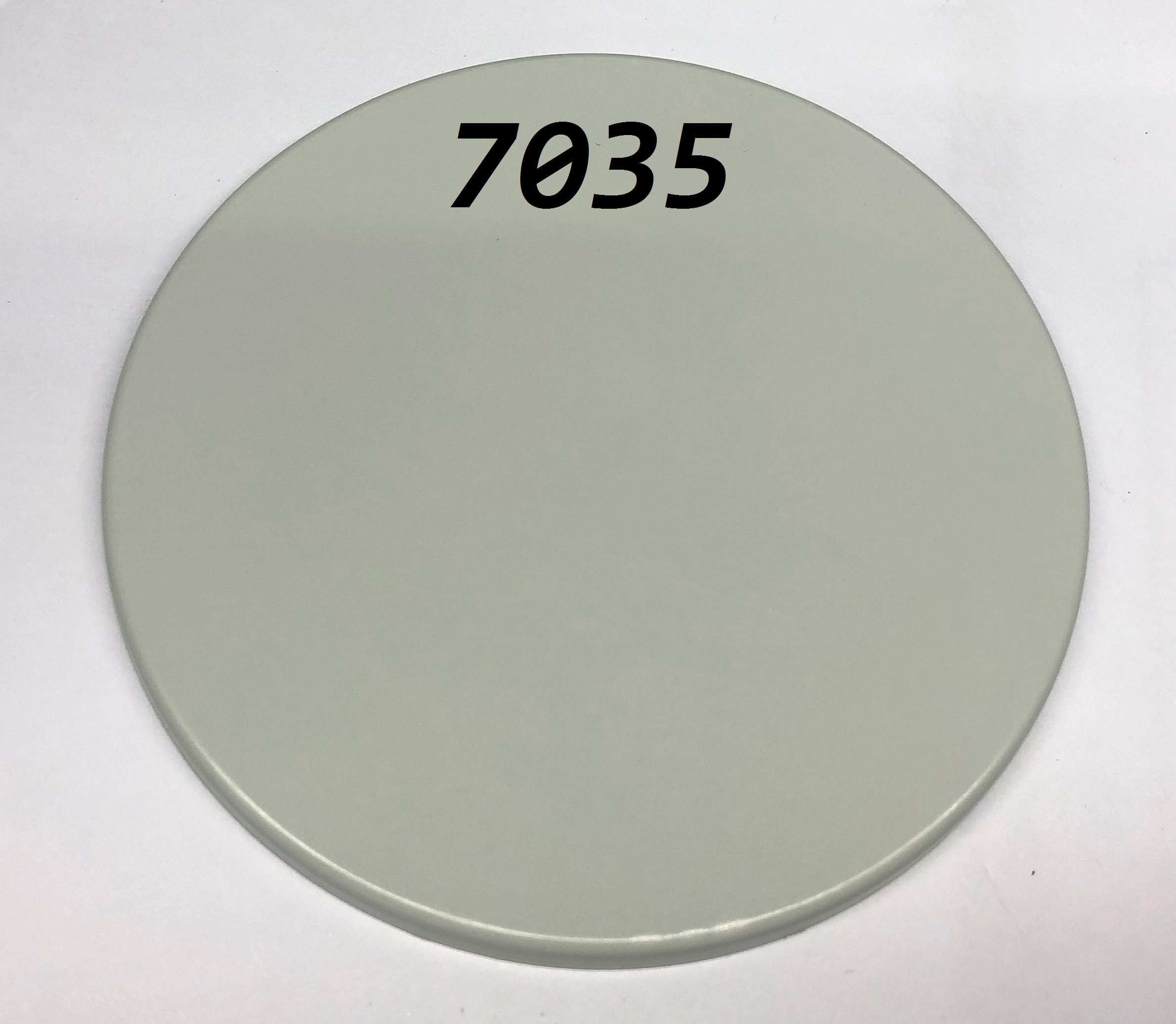 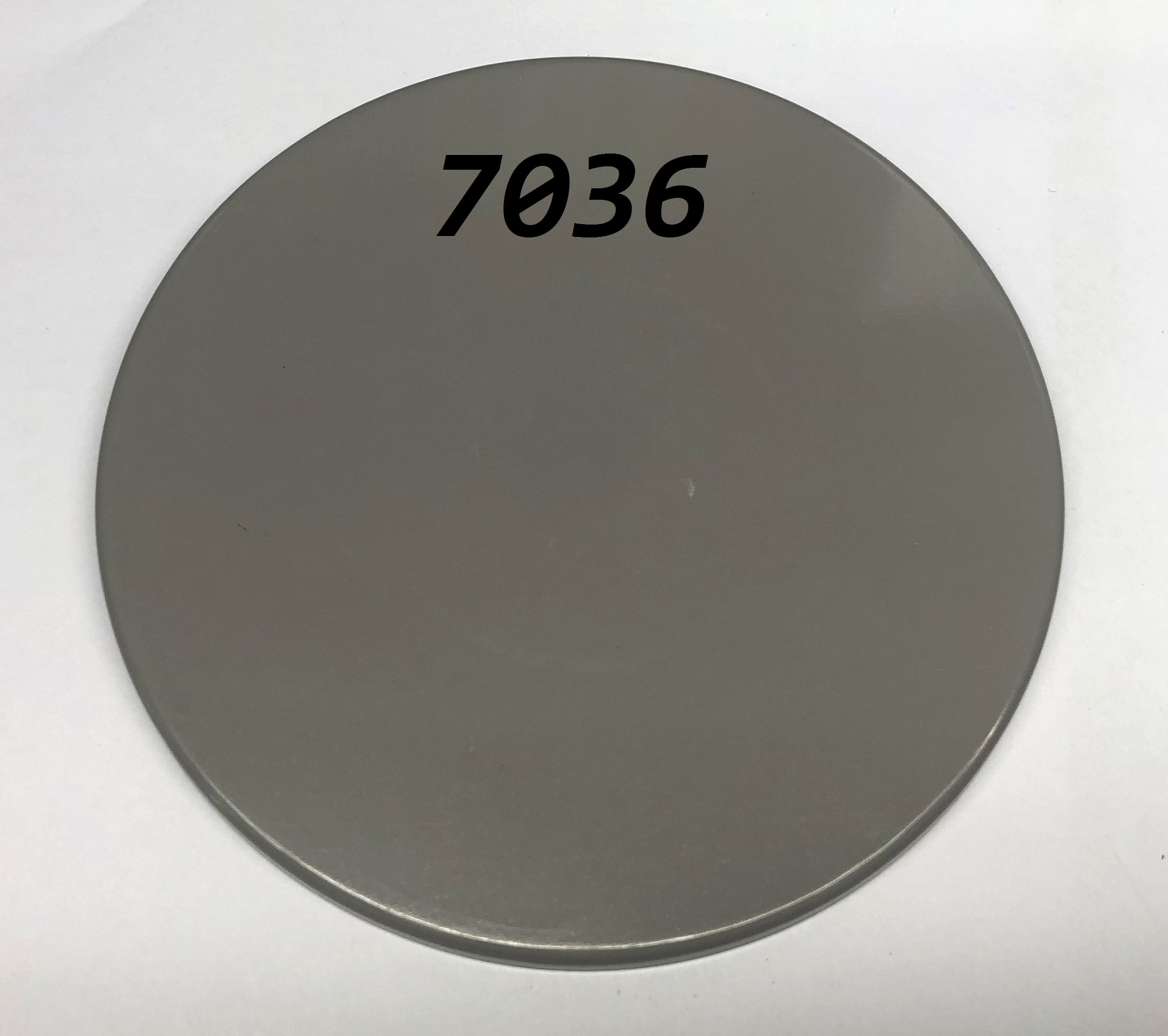 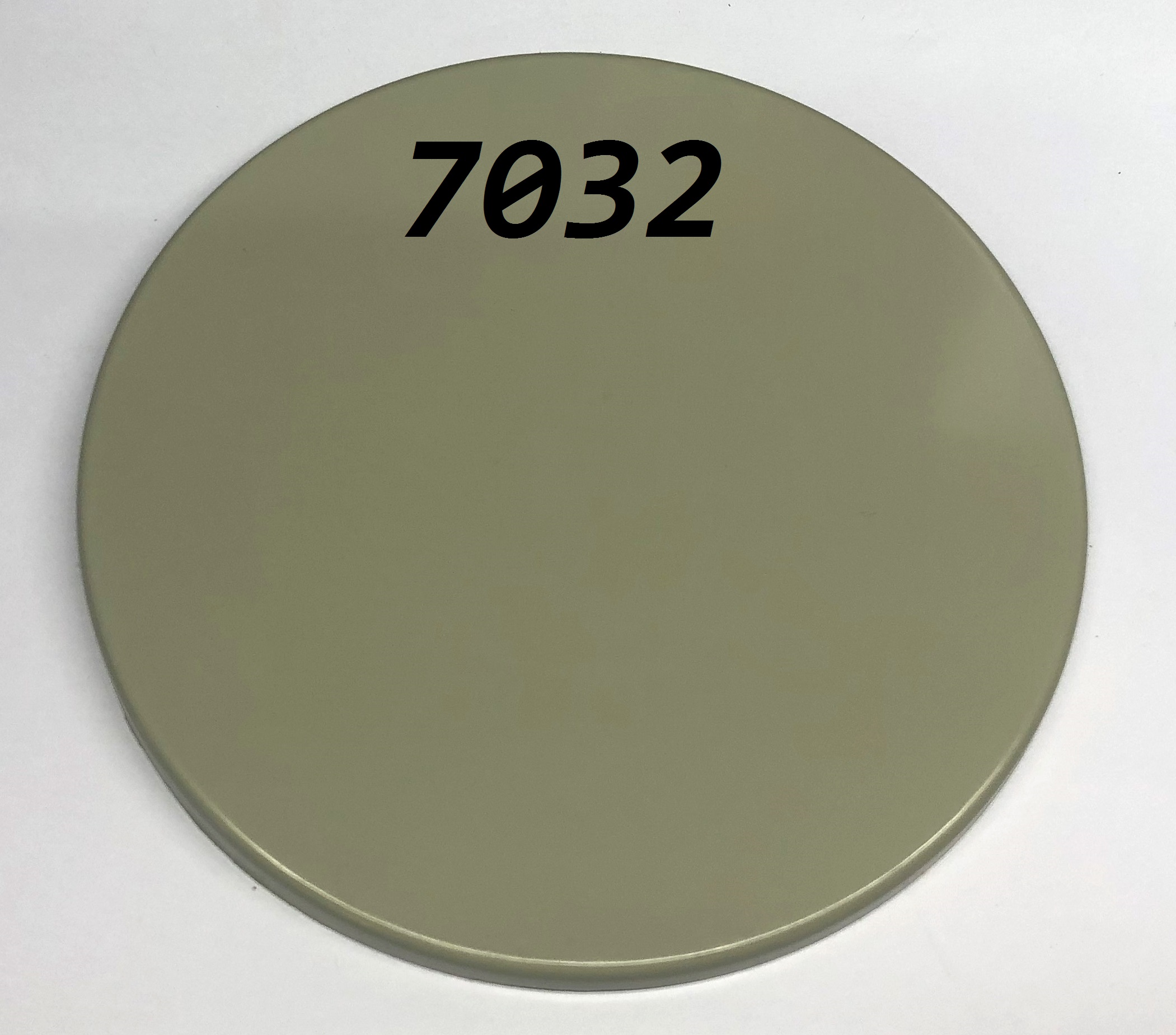 5
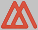 ИН-900 ТГ
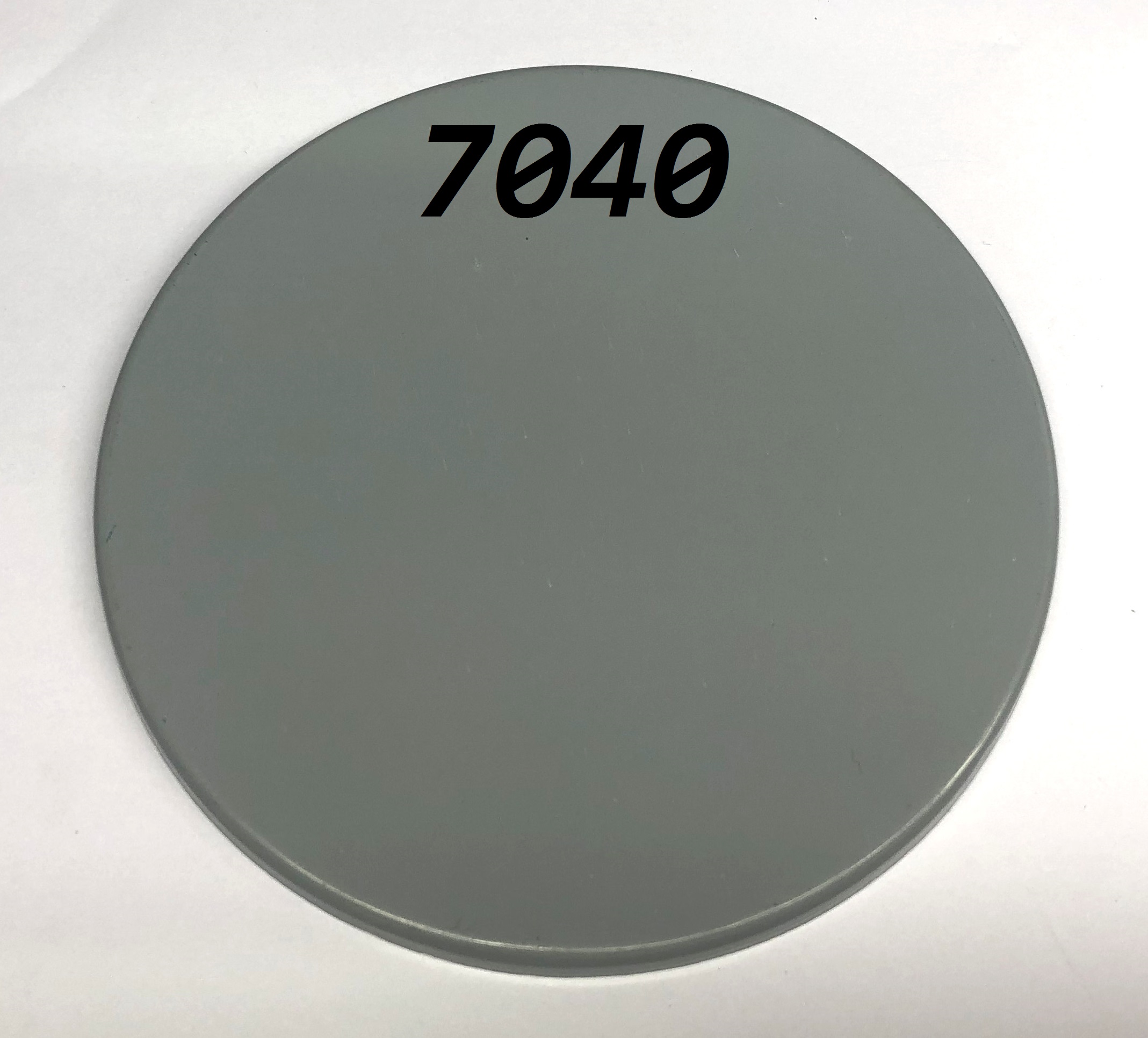 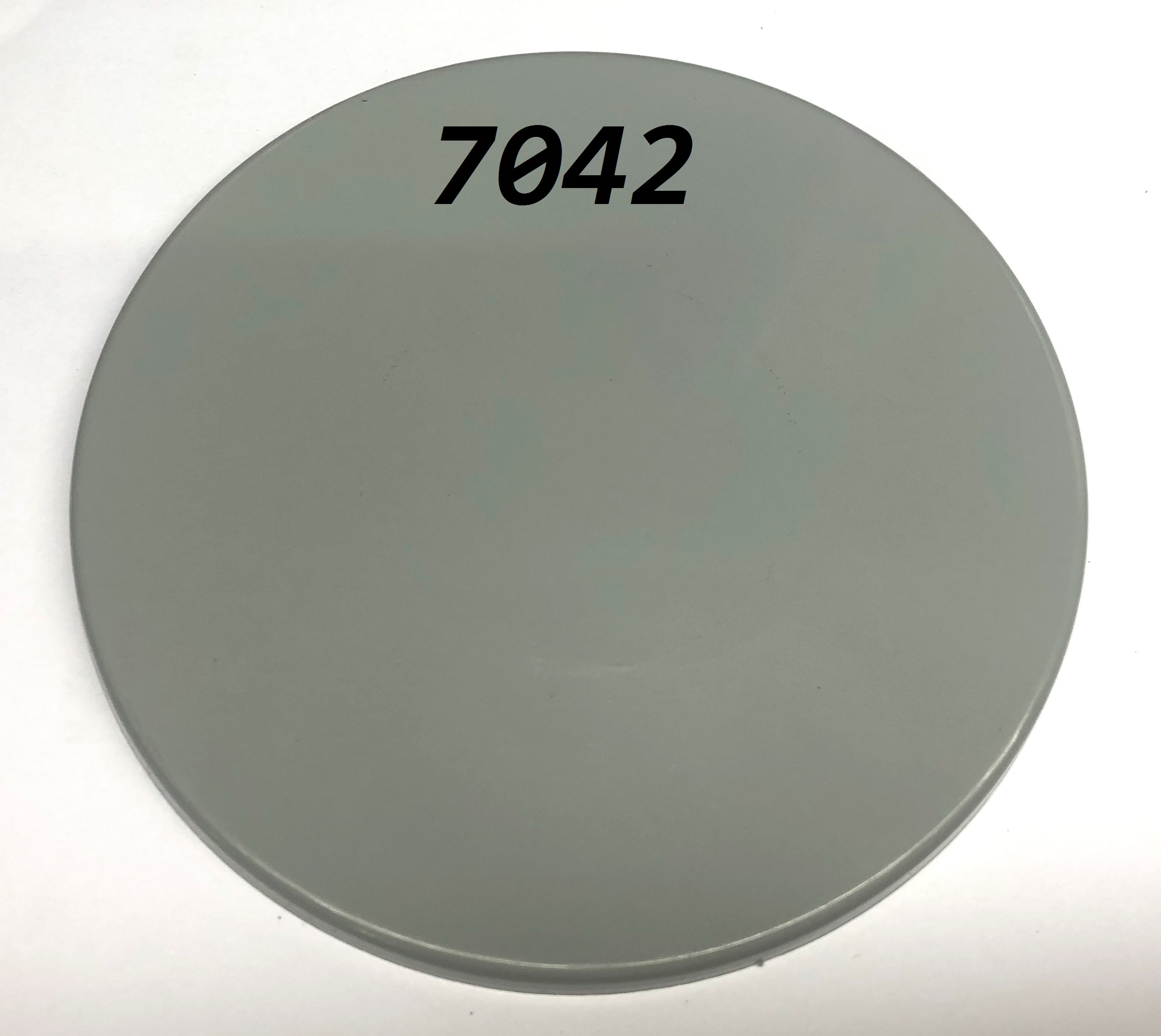 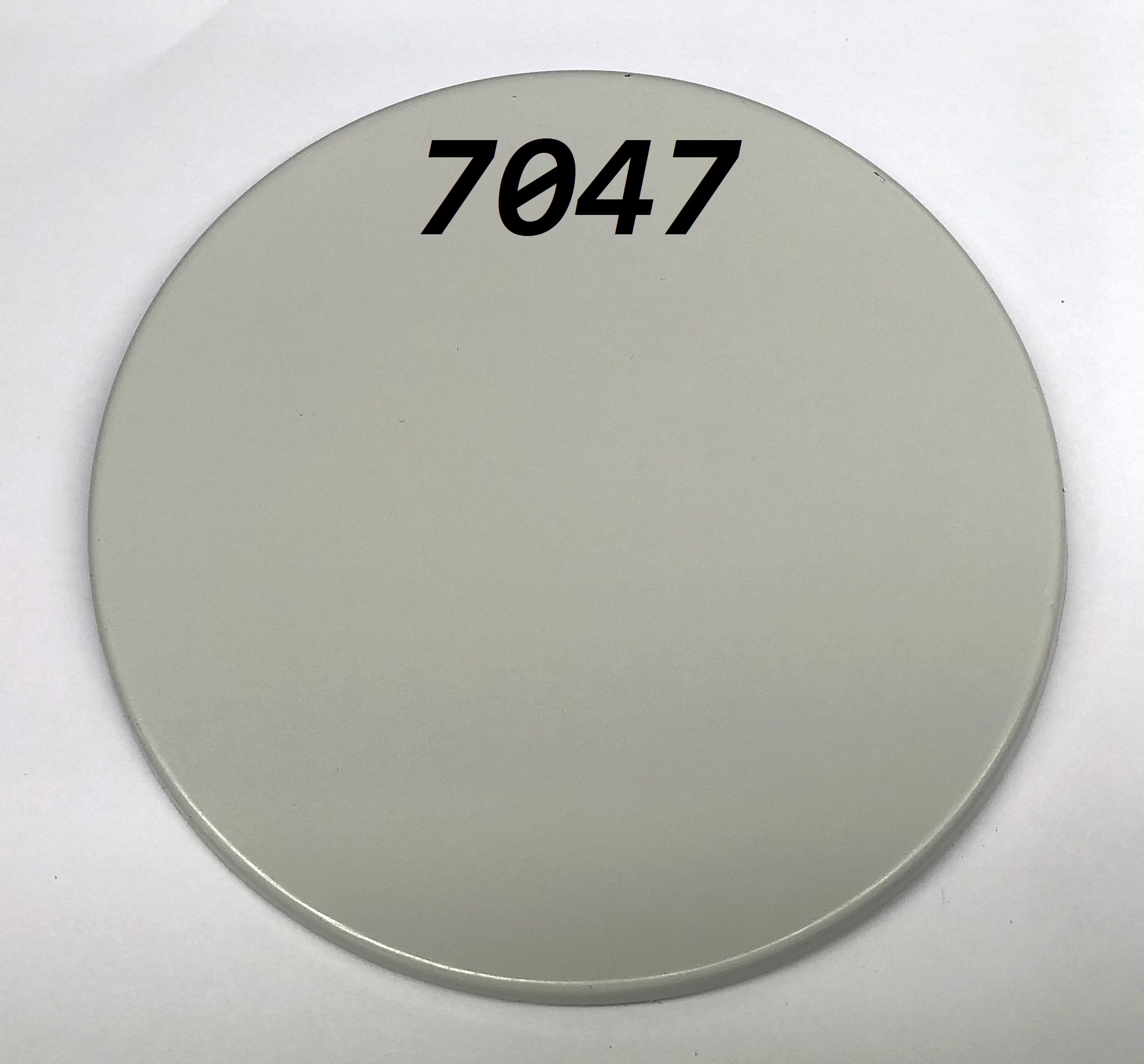 6
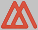 ИН-900 ТГ
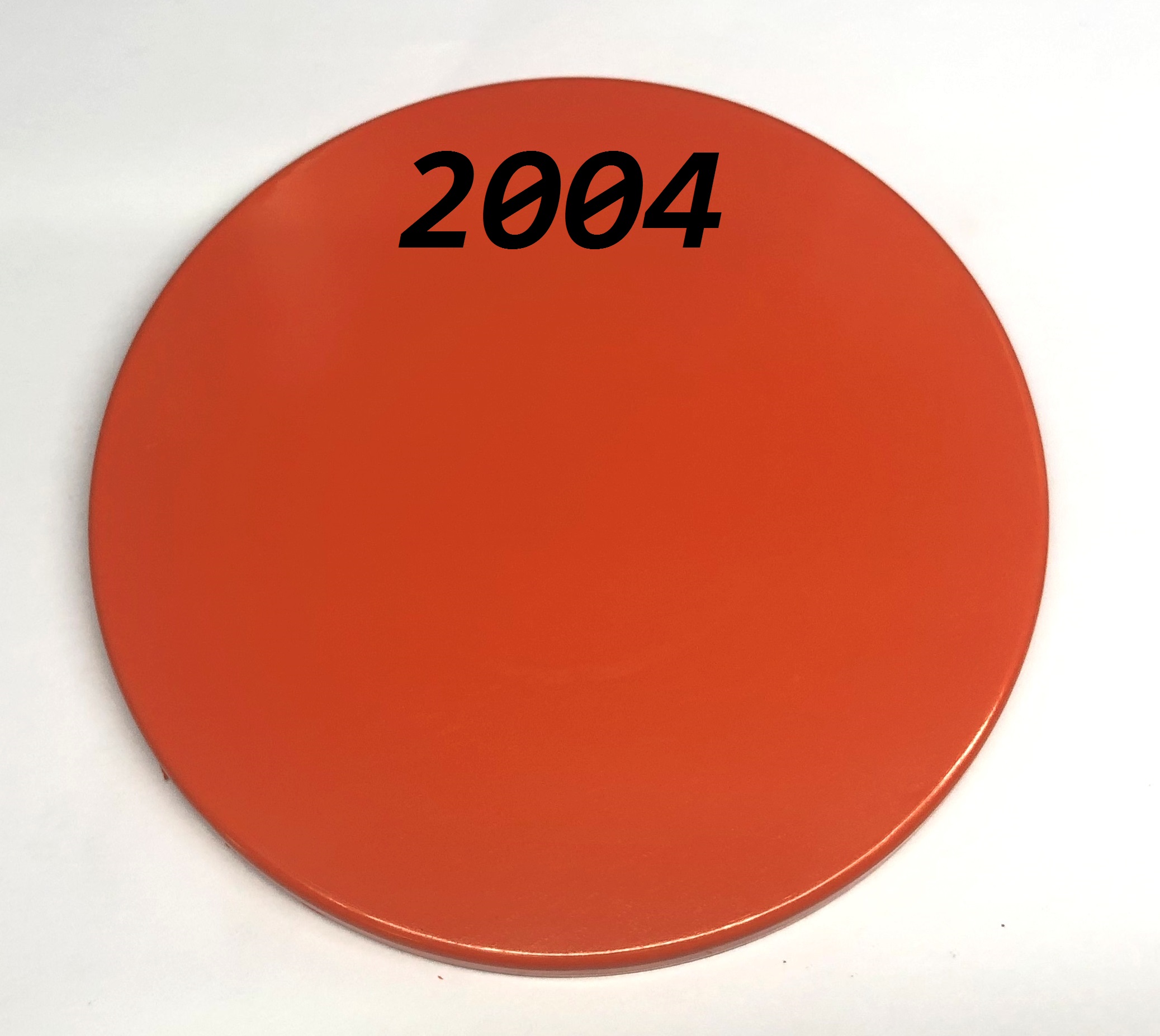 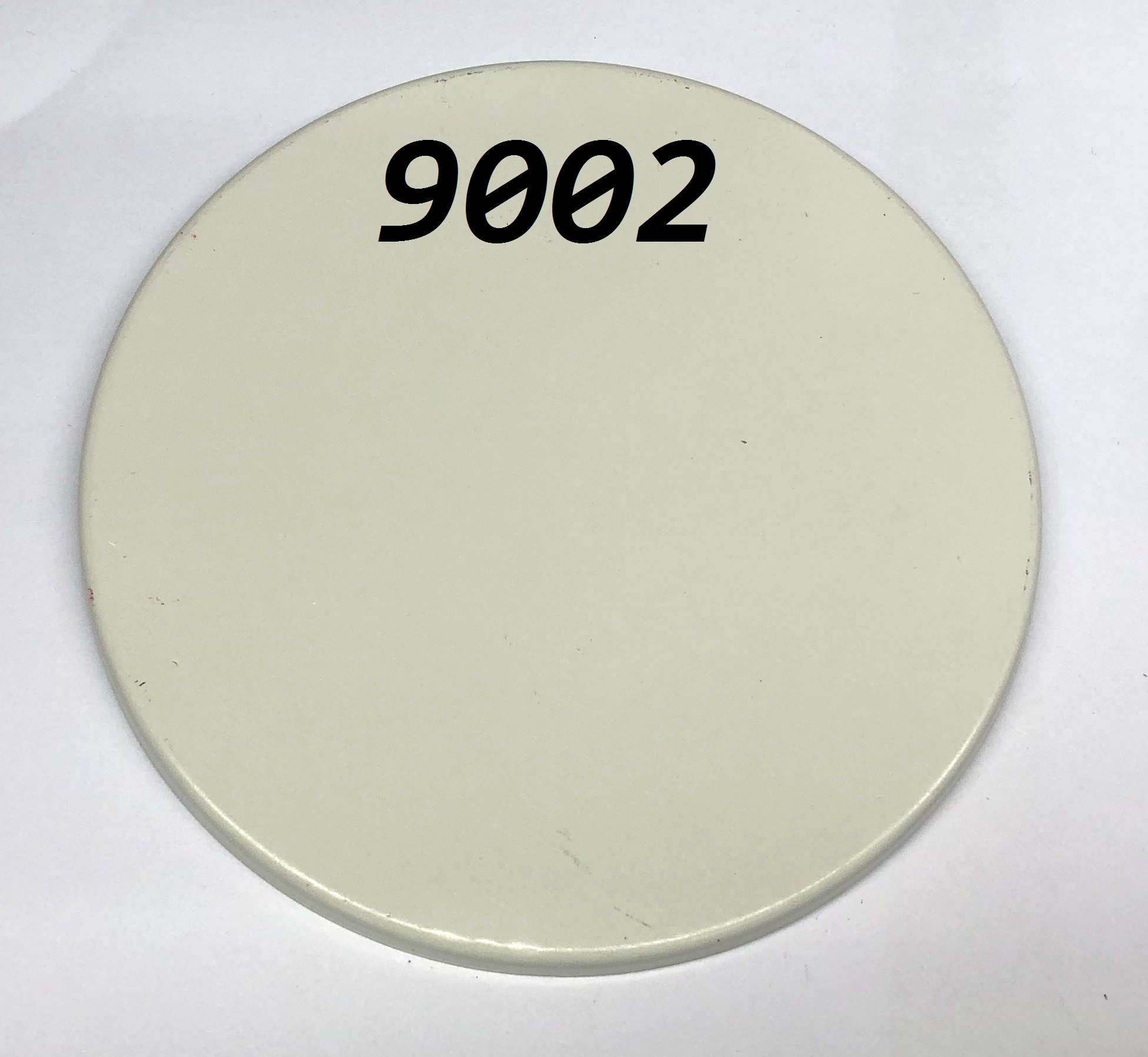 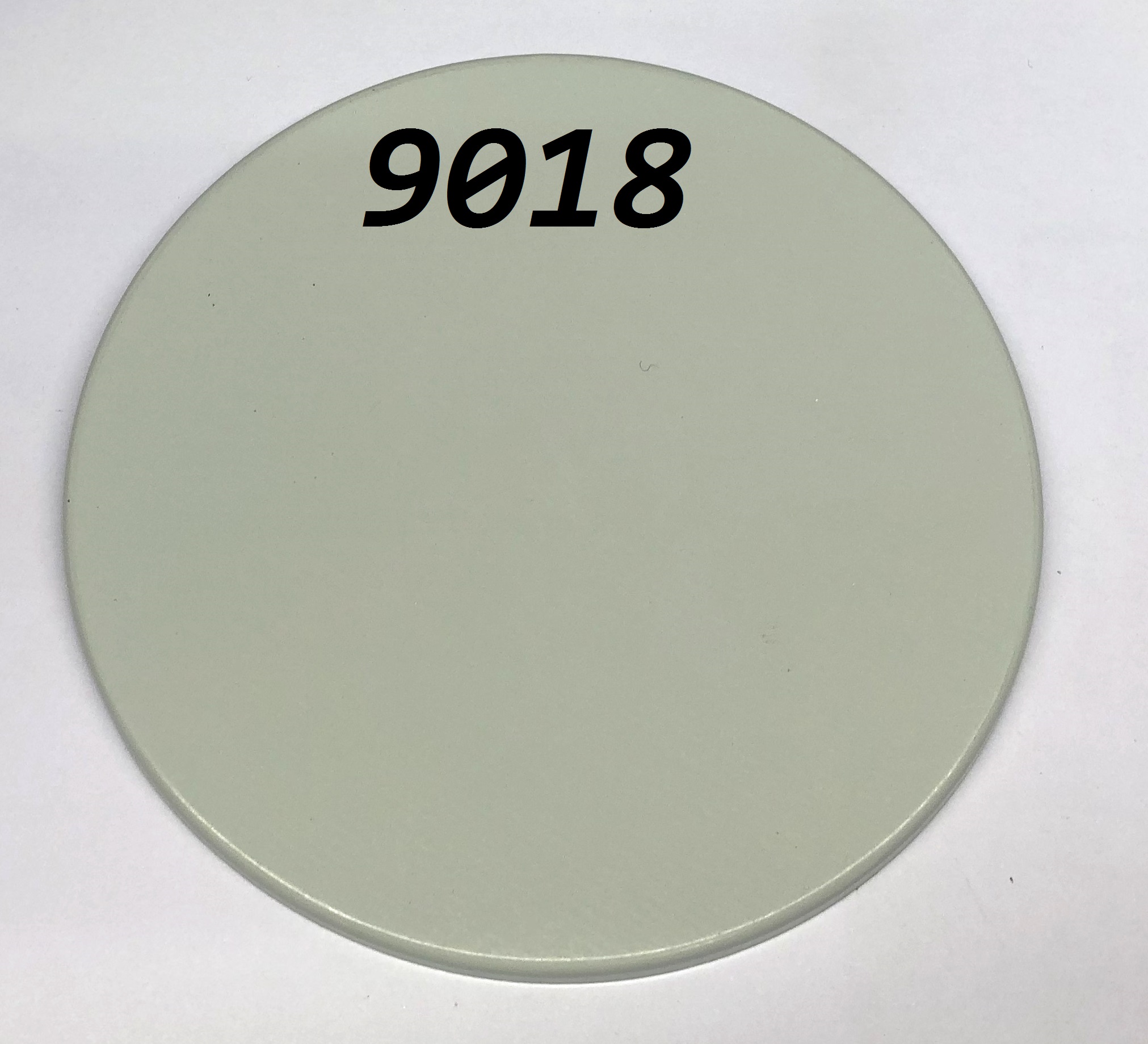 7
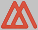 ИН-900 ТГ RAL 9003
8
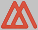 Зависимость вязкости от температуры на примере Девинил 950 ТГ РП
9
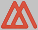 Влияние температуры окружающей среды и материала на степень отверждения
10
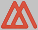 Физико-механические показатели при разной температуре
11
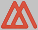 Перспективы ООО «Дугалак»
Разработать продукцию с HDT 150-170
Изучить влияние вида и количества отвердителя на физико-механические показатели
Исследовать влияние режимов термообработки на физико-механические показатели
12
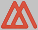 Благодарю за внимание!
13
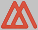